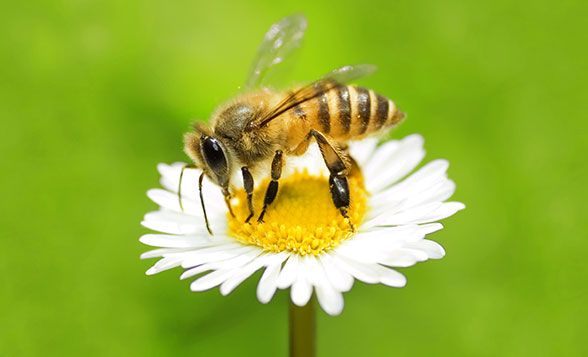 ČEBELE
Klara Šiško, Evita Karba
Sestavni deli čebele
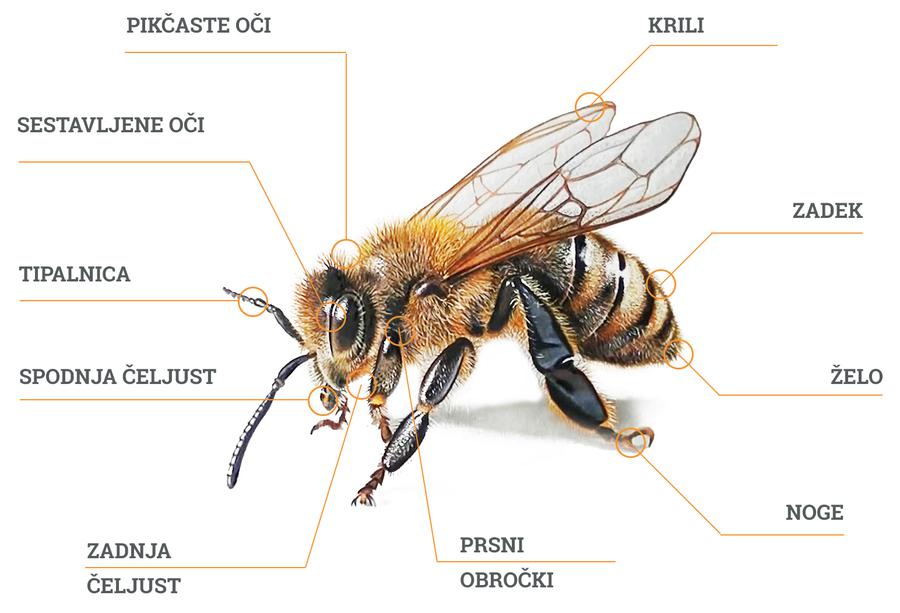 Razvoj
jajčece – ličinka – buba – odrasla čebela
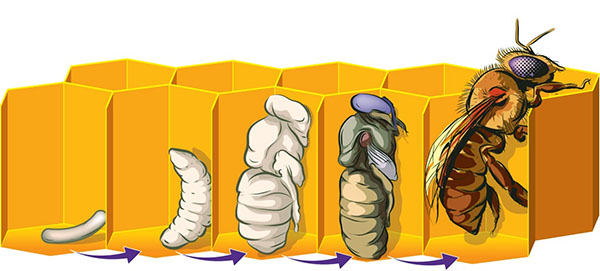 Čebelja družina
Matica: zalega jajčeca
Trot: oplodi matico
Čebele delavke:
stražarke: ščitijo panj pred sovražniki
nabiralke: nabirajo medičino, mano, cvetni prah in vodo
čistilke: čistijo svojo in ostale celice, v katere matica leže jajčeca
krmilke: krmijo ličinke z medom in matičnim mlečkom
gradilke: izdelujejo satje
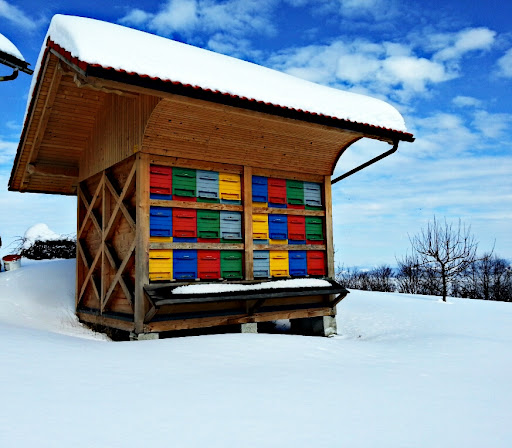 Bivališča
čebelnjak – panj – satnica 
narava
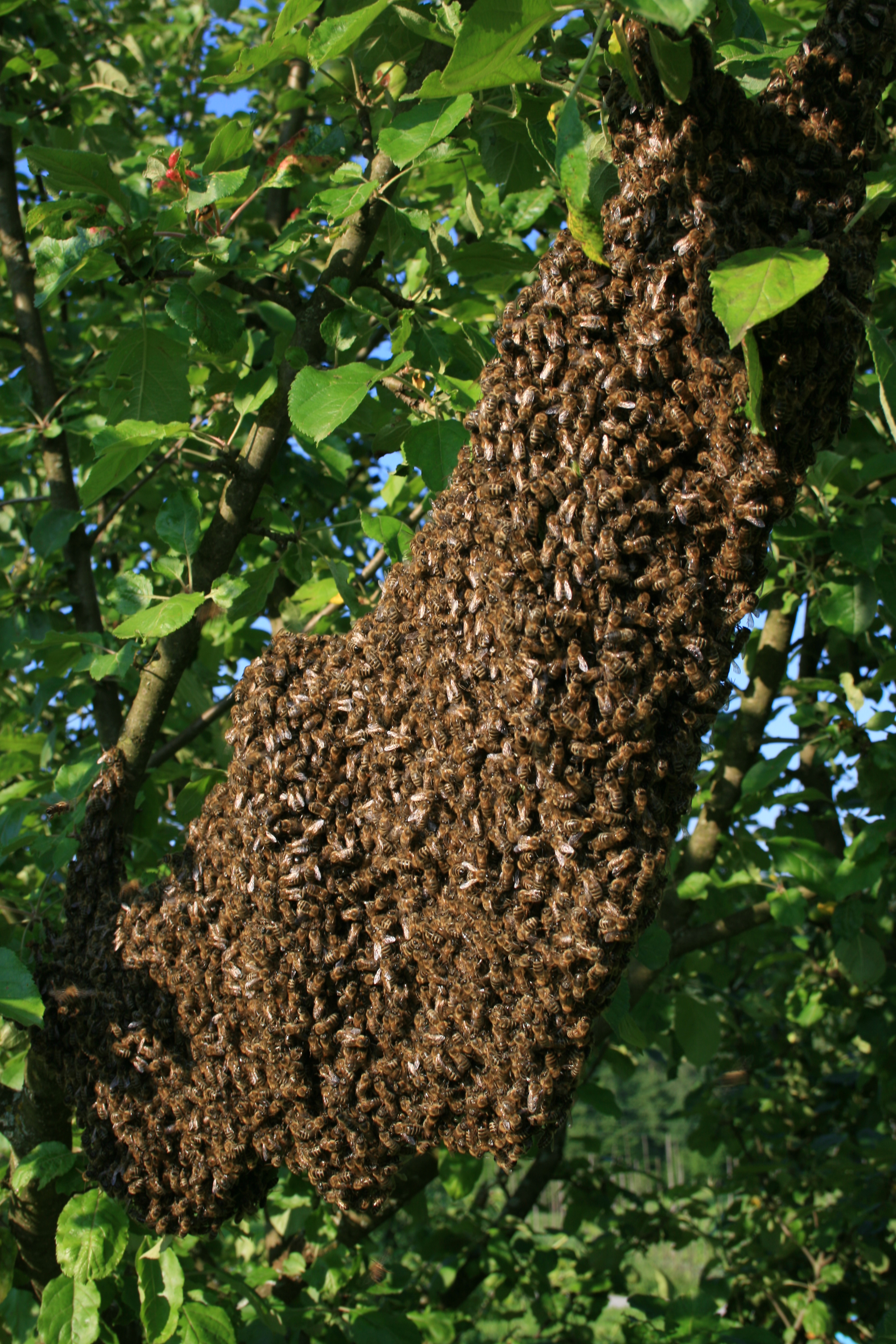 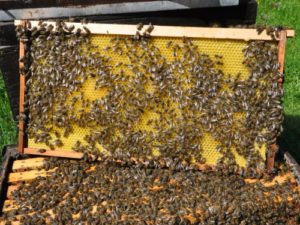 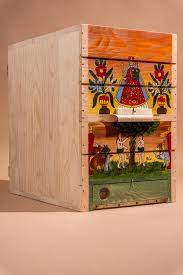 Bolezni čebel in zajedavci
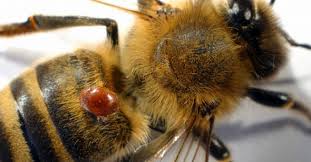 Zunanji zajedavci:
– varoja
Bolezni:
– poapnela zalega
– pohlevna gniloba
– nosemavost
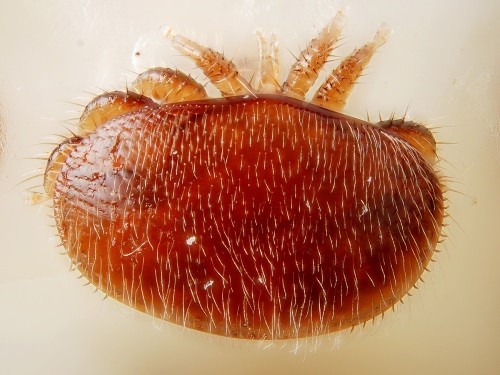 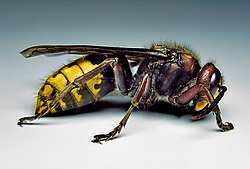 Sovražniki
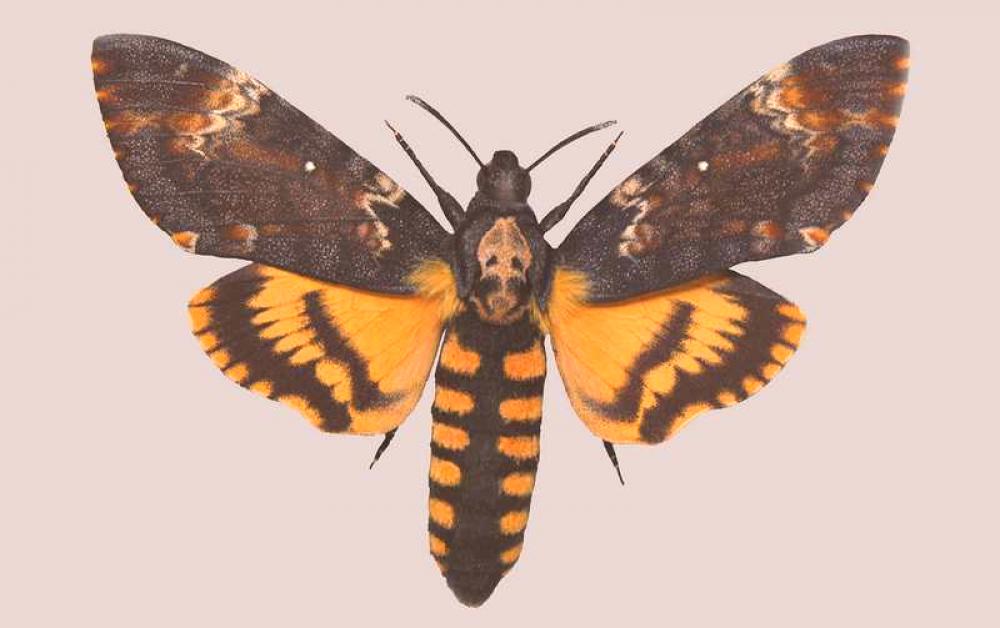 Sršen
Osa
Ptica
Mravlja
Miš
Vešča mrtva glava
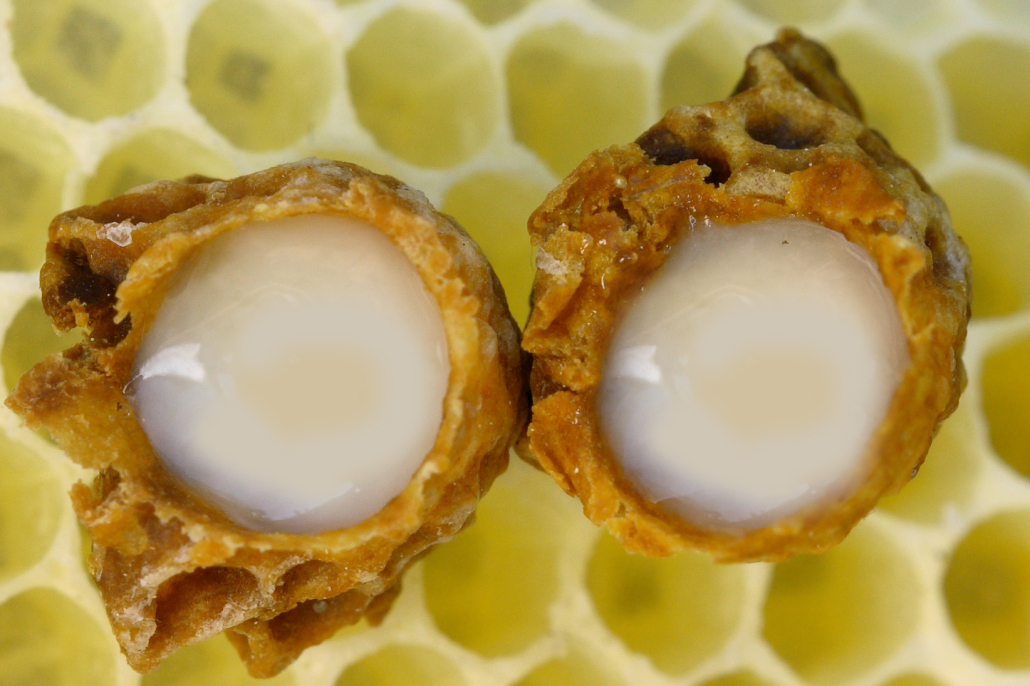 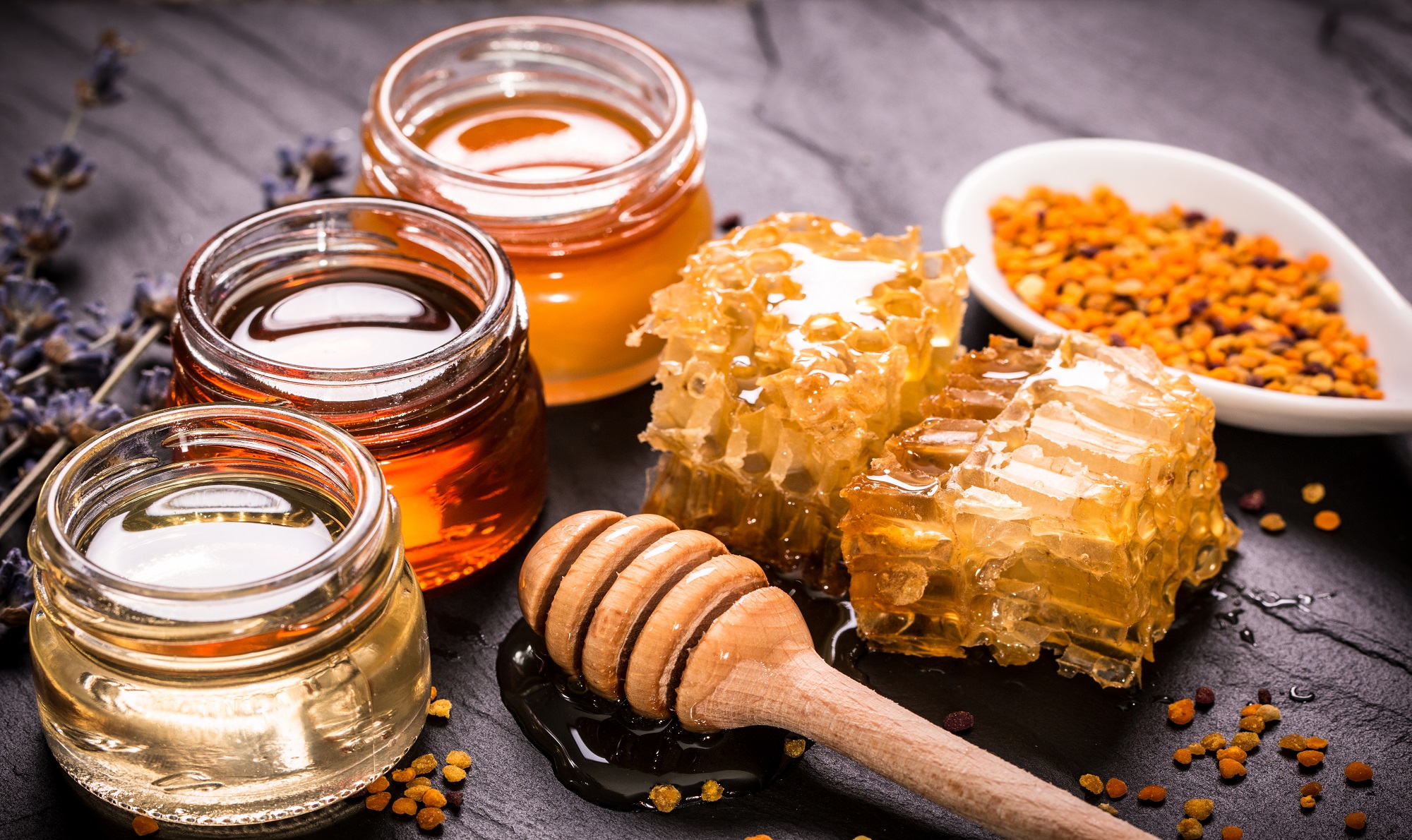 Pridelki
Med
Propolis
Vosek
Matični mleček
Čebelji strup
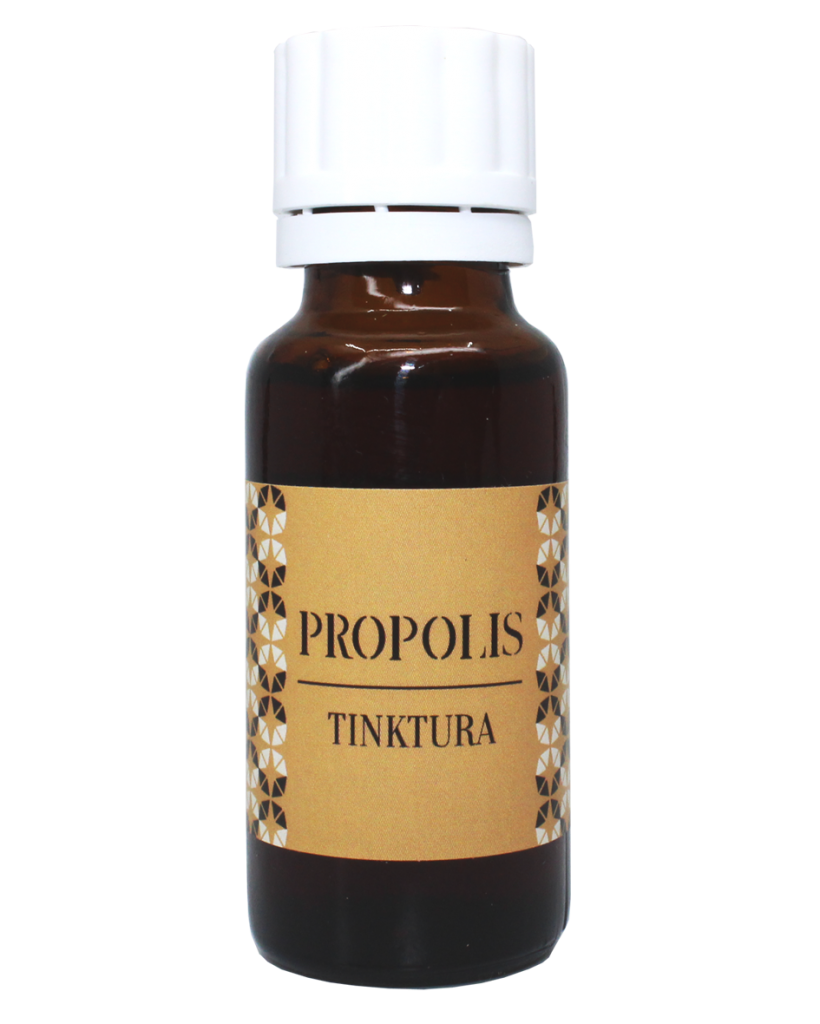 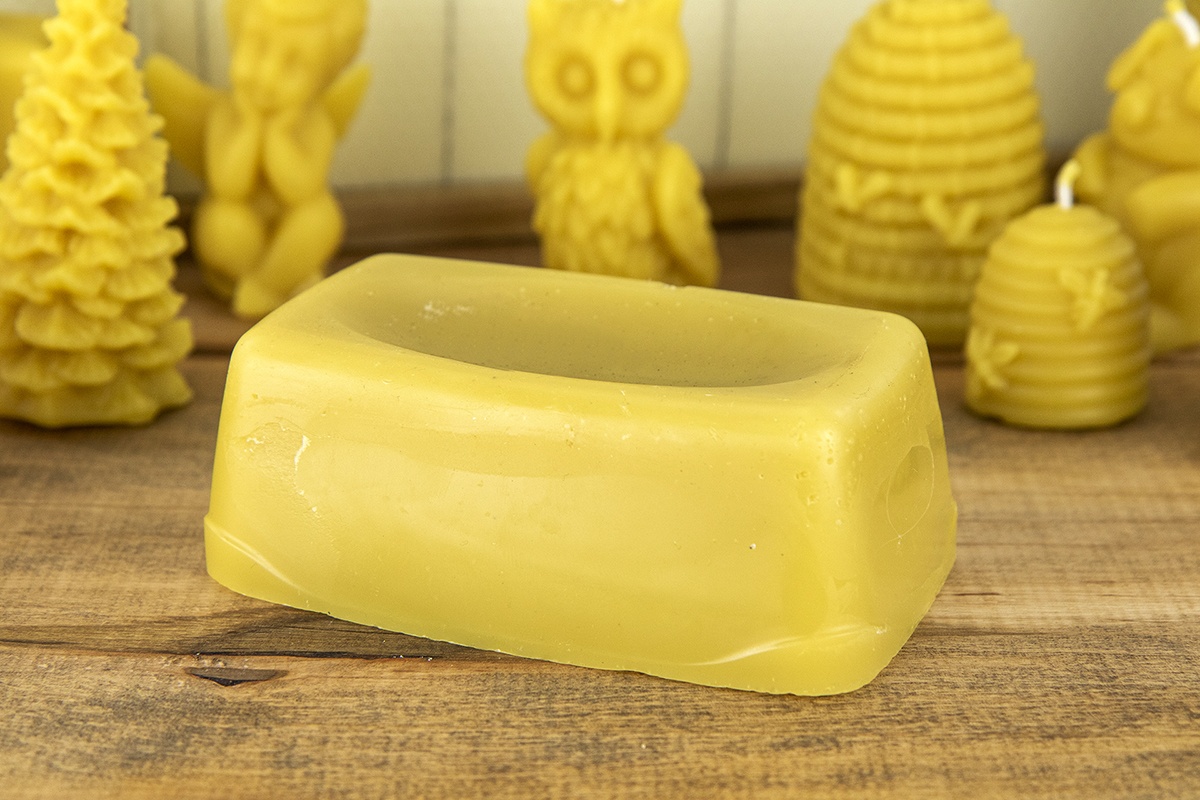 Viri
https://www.czs.si/content/C12 
https://www.cd-velka-sladkivrh.si/category/zdravljenje-cebel/
https://sl.capaparda.com/cebelji-skodljivci-in-sovrazniki-ki-jedo-cebele-28399
HVALA ZA POZORNOST!